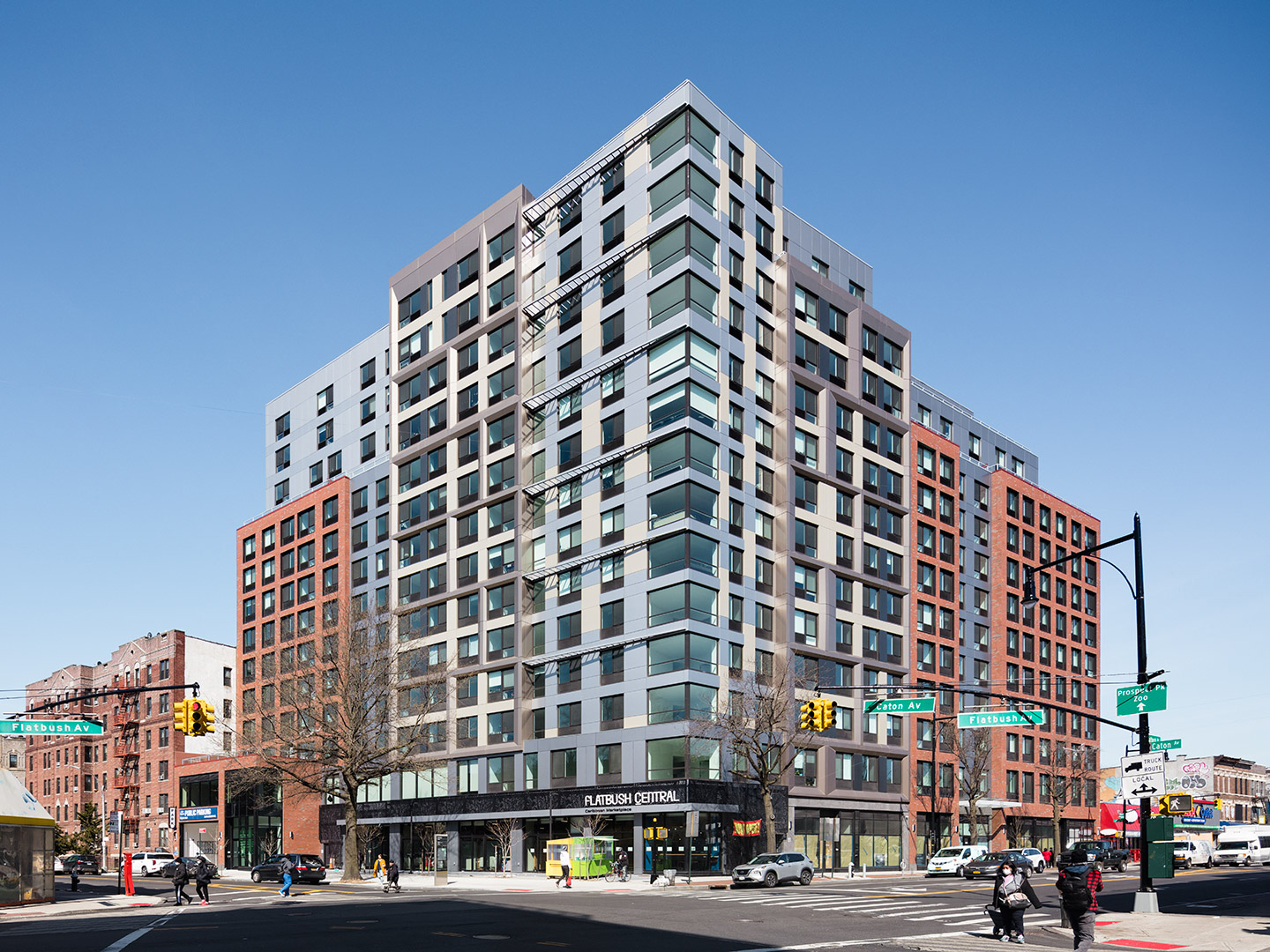 Caton Flats, Flatbush, Brooklyn

Innovative, Newly Constructed, Mixed-Use,
Mixed-Income, Affordable Housing, Economic, and Cultural HUB

14-Story, 255 Apartments with 115 Apartments remaining affordable in perpetuity

Affordable Housing Levels range from 40% to 165% of the Area Median Income (AMI) with apartment sizes ranging from studio to three-bedroom apartments

Over 20,000 sqft. of community and commercial space to include the former “Flatbush Caton Market” now dubbed “Flatbush Central” an economic and cultural anchor to the local community

The market is home to the “Mangrove” accelerator—economic mobility platform and incubator program encouraging growth of new and existing small local businesses

The Mangrove Incubator program specifically targets Black, Indigenous, and People of Color (BIPOC) entrepreneurs as a means of support to grow new BIPOC businesses

Innovative Financing to include a Forward Bond Purchase Agreement, Taxable and Tax-Exempt bonds as well as other subsidies and enhancements